SSC 2030: Energy Systems & Sustainability
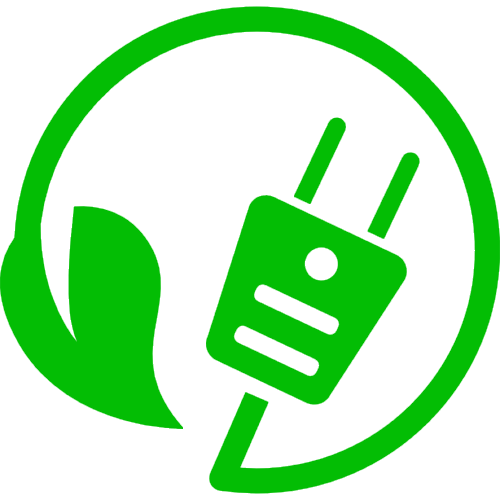 4. Coal

4.1:  Coal: an introduction
4.2:  Fuel of the industrial revolution
4.3	:  Formation & composition
4.4:  Modern extraction & current uses
4.5:  Coal deposits, reserves & production
4.6:  Global coal resources & reserves
4.7:  Coal combustion & emissions
4.8:  Alternative uses of coal
4.9:  Carbon sequestration & clean coal
4. Coal
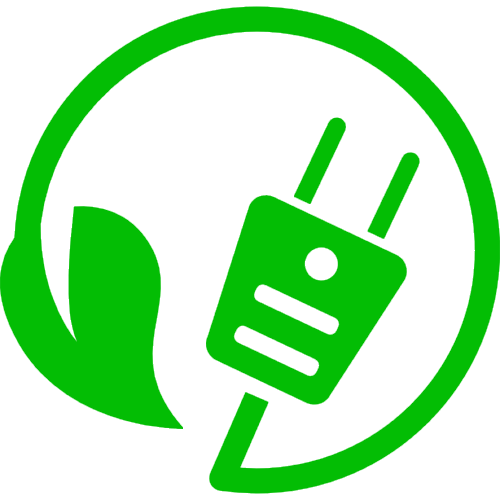 4.4: Coal deposits, reserves & production
US coal deposits
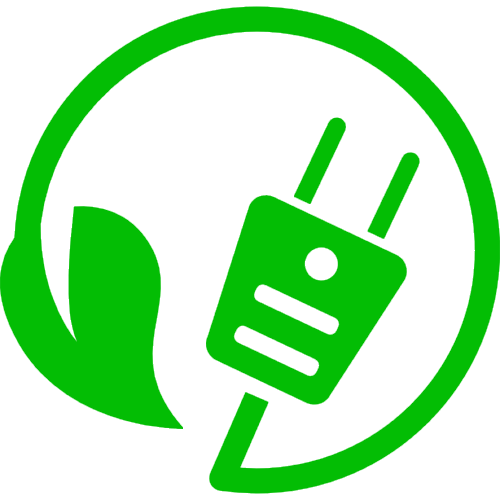 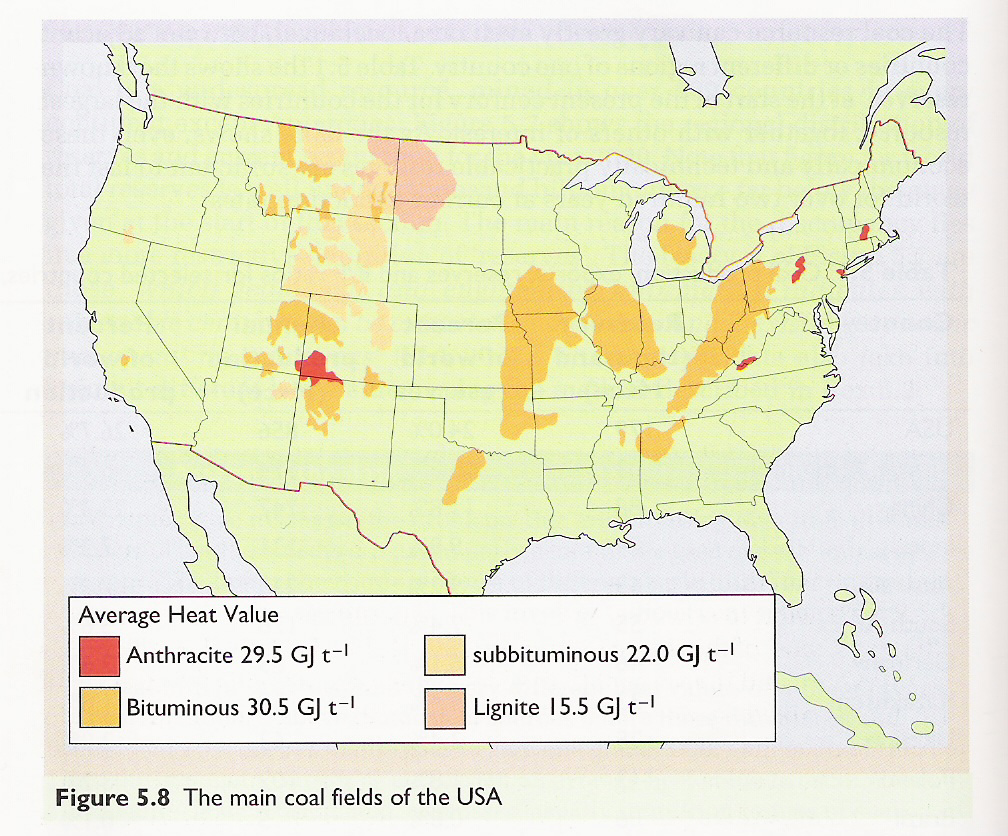 Higher grade:
Hard coal
Black coal
Anthracite
Bituminous
Lower grade:
Brown coal
Lignite
Sub-bituminous
Energy Systems & Sustainability, 2/e, Chapter 5
Global coal reserves & production
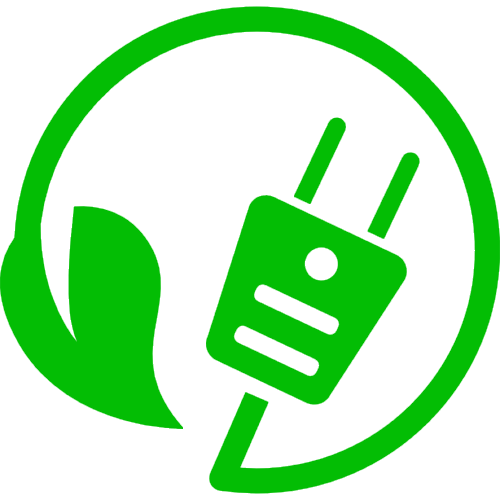 Reserves
Production
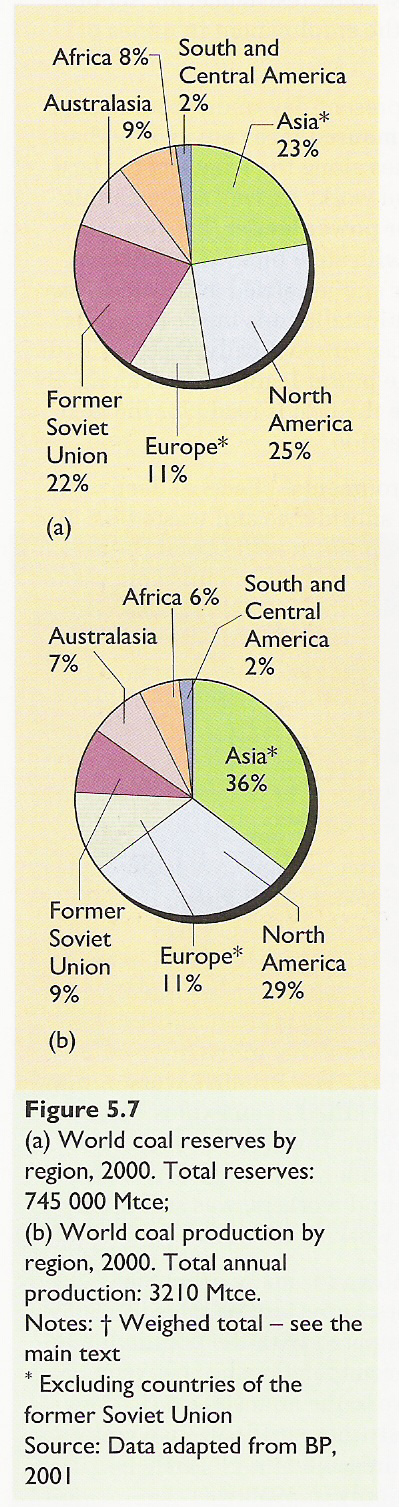 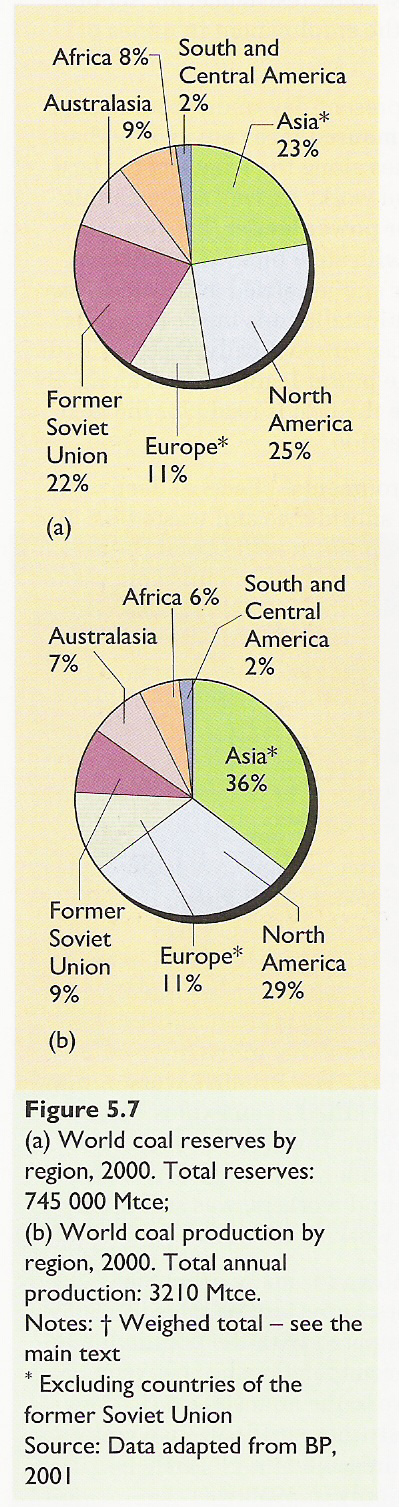 Energy Systems & Sustainability, 2/e, Chapter 5
Global coal R/P ratios (2006)
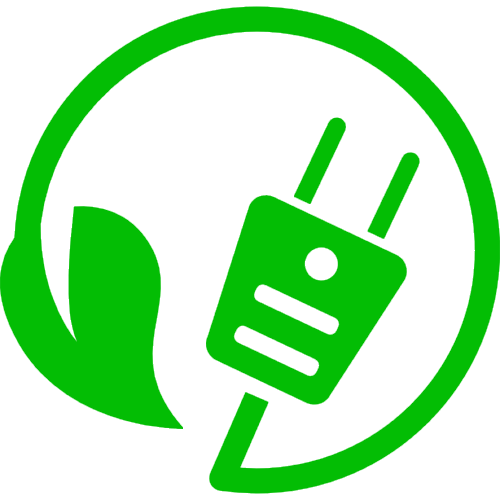 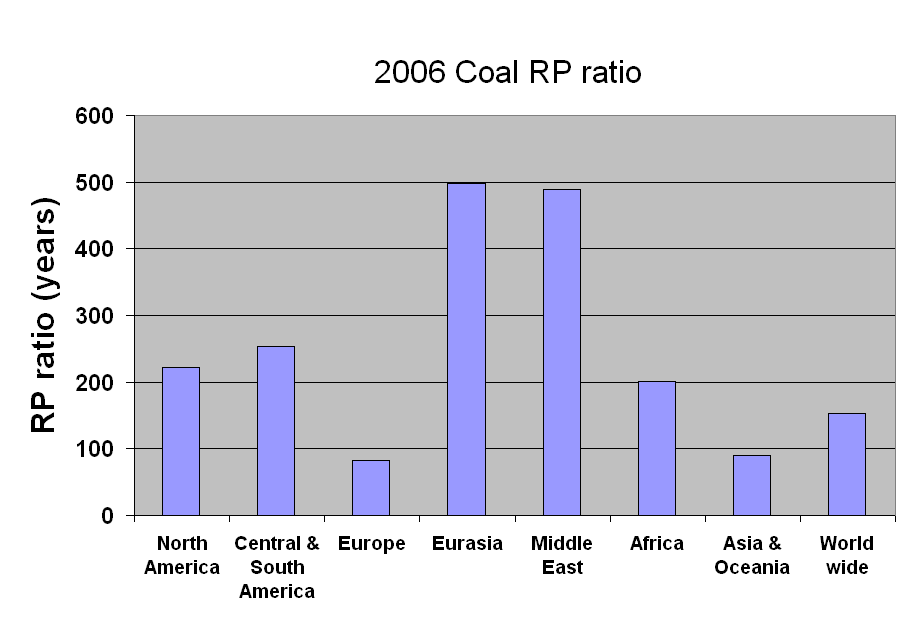 Australia exporting
Russia: coal displaced by NG
India importing
China’s R/P 38 y
UK mines down from 3000 to 13
Energy Systems & Sustainability, 2/e, Chapter 5
Some countries are well past peak
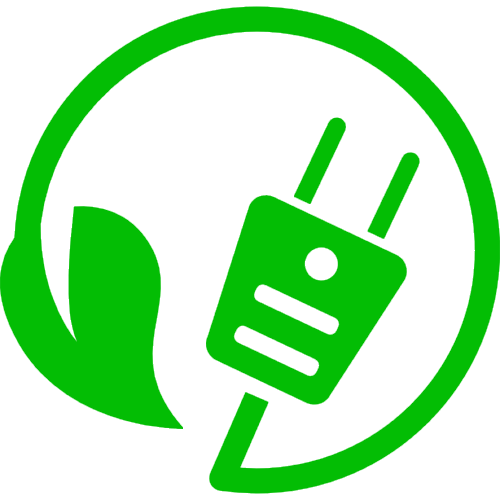 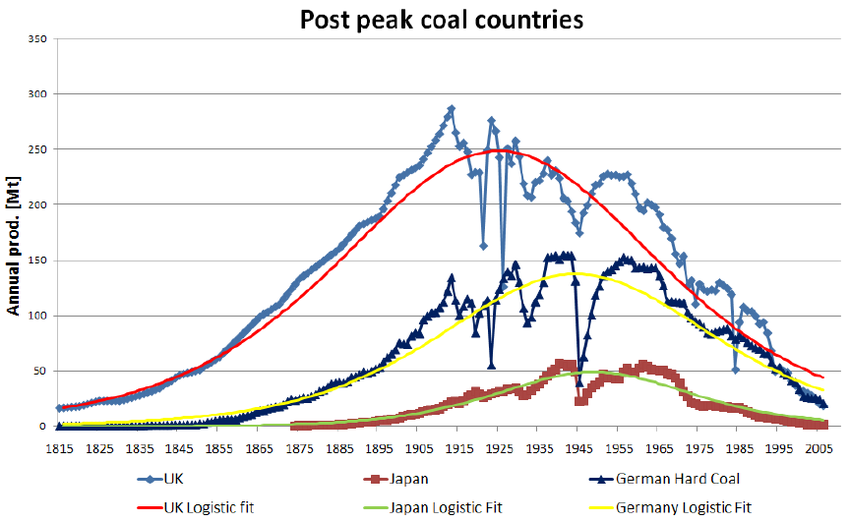 In fact, some have nearly null R/P ratios.
Figure 5.4
A Watt double-acting steam engine (1859)
https://www.researchgate.net/profile/Kjell_Aleklett/publication/228838239/figure/fig1/AS:300666963677184@1448695998872/Figure-1-The-peaking-of-several-countries-with-a-long-history-of-coal-mining-The-two.png